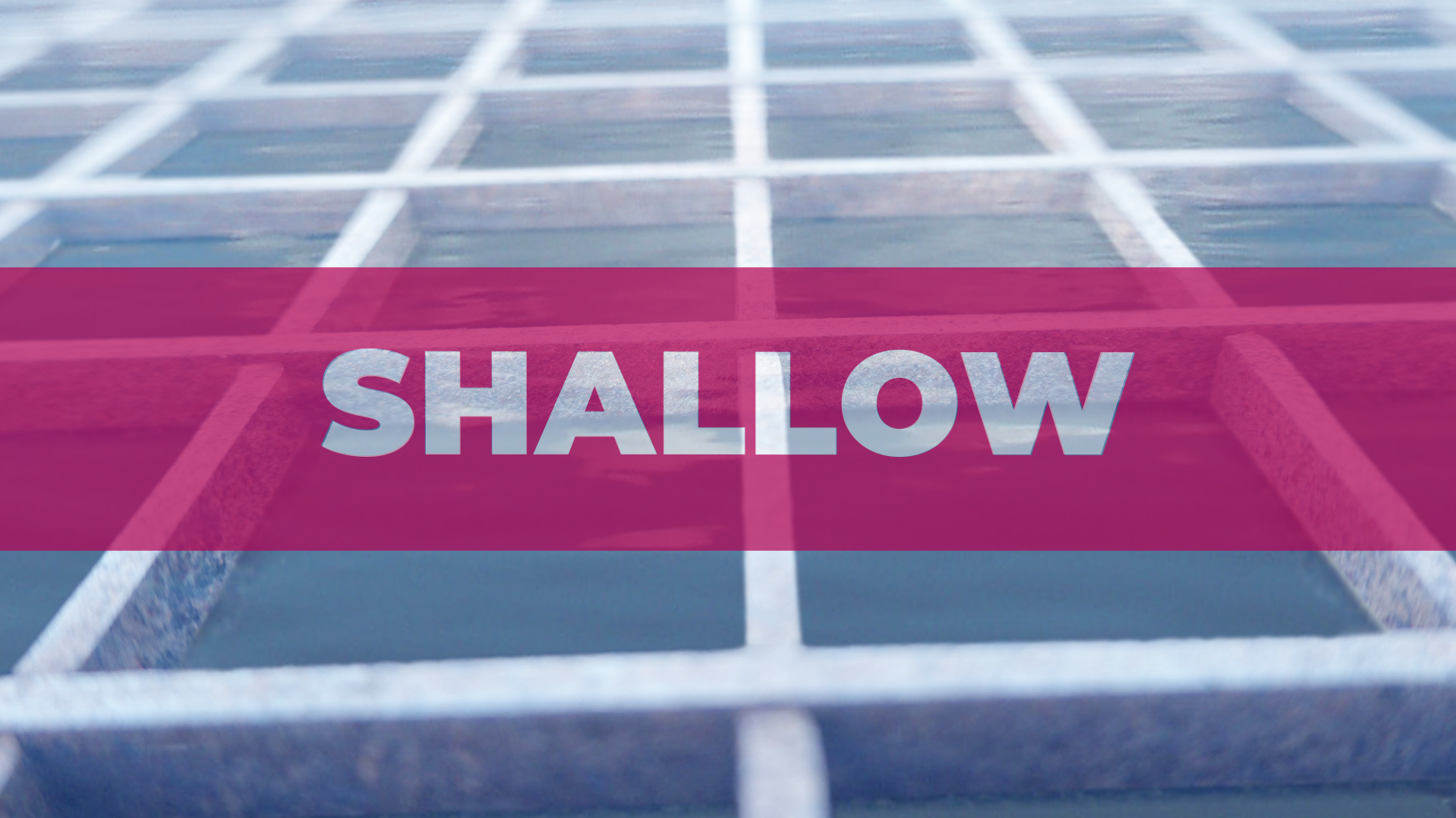 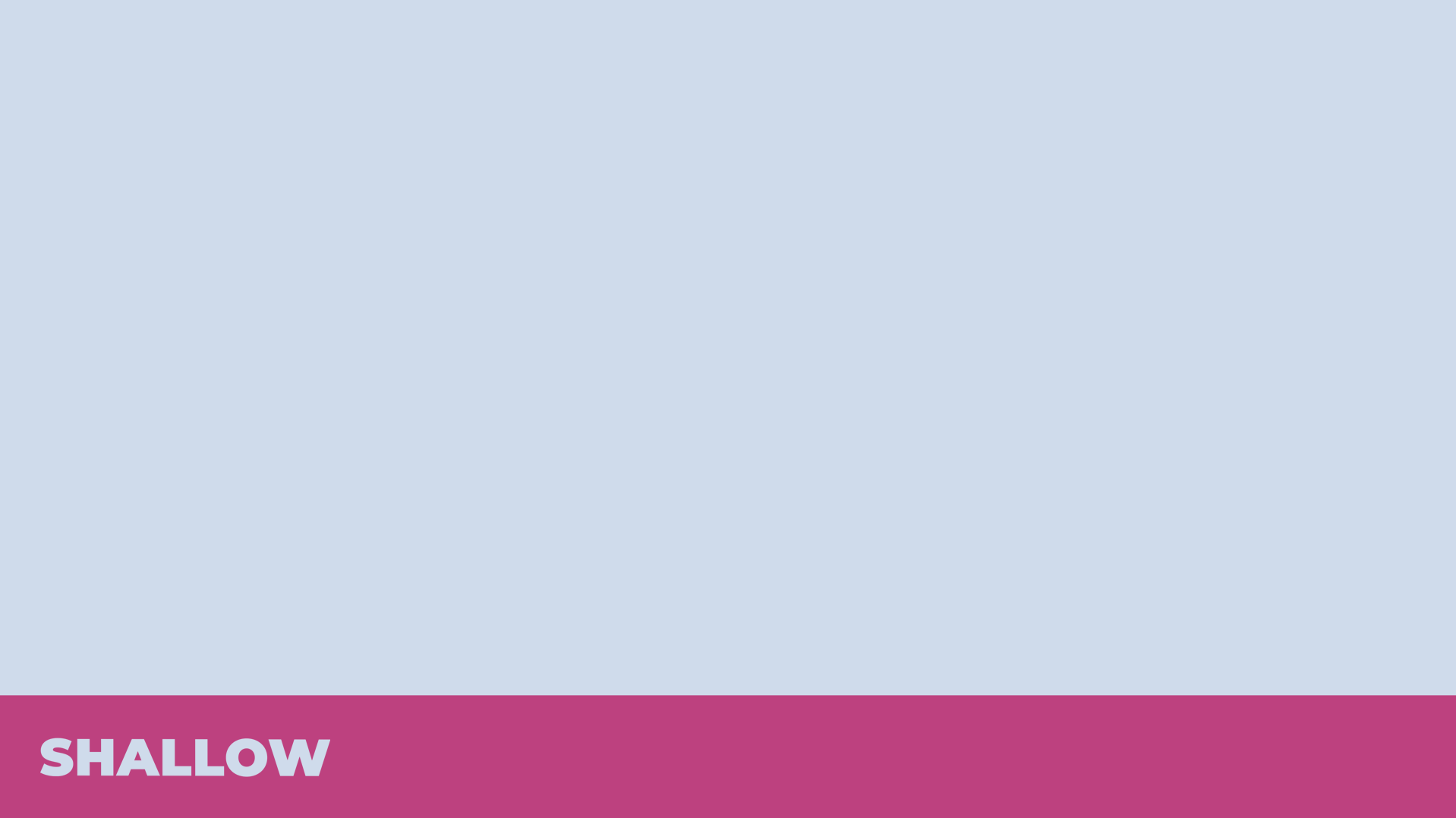 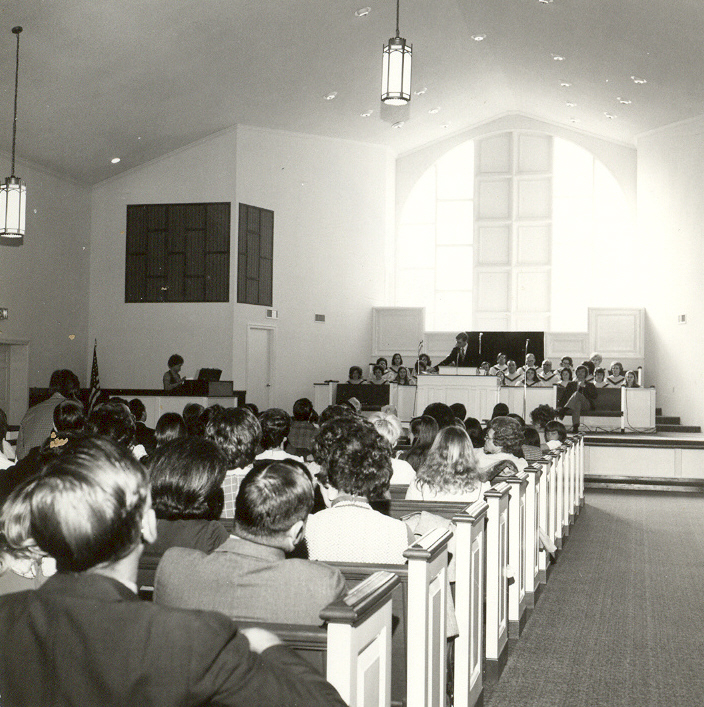 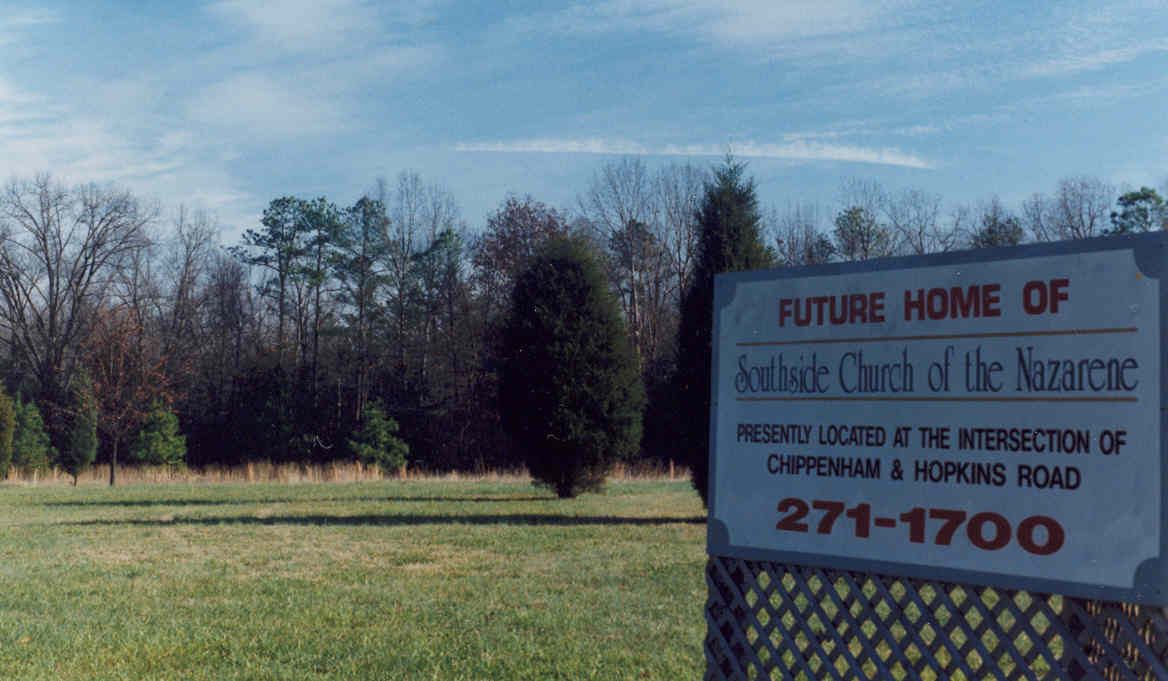 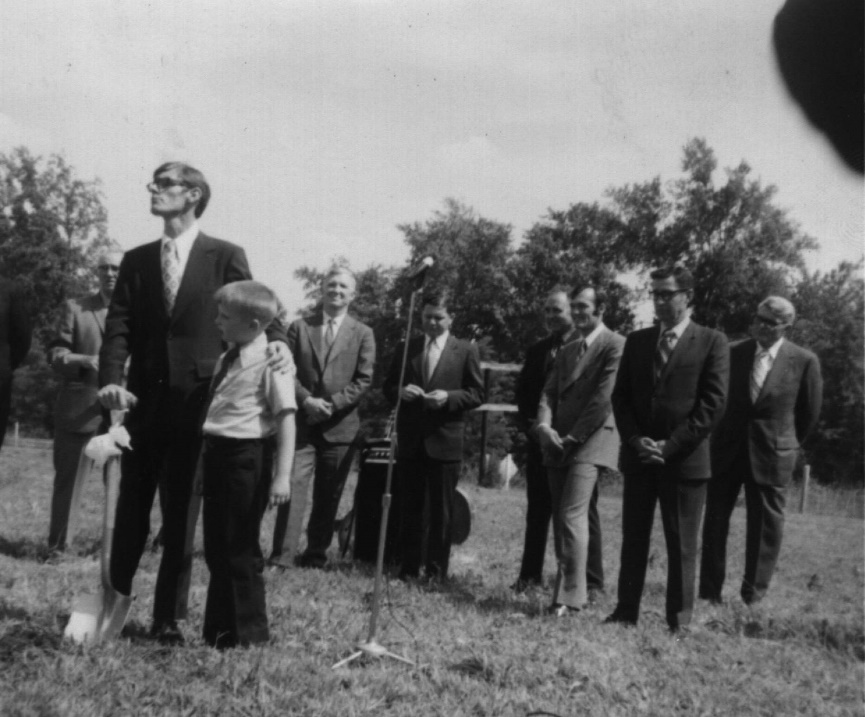 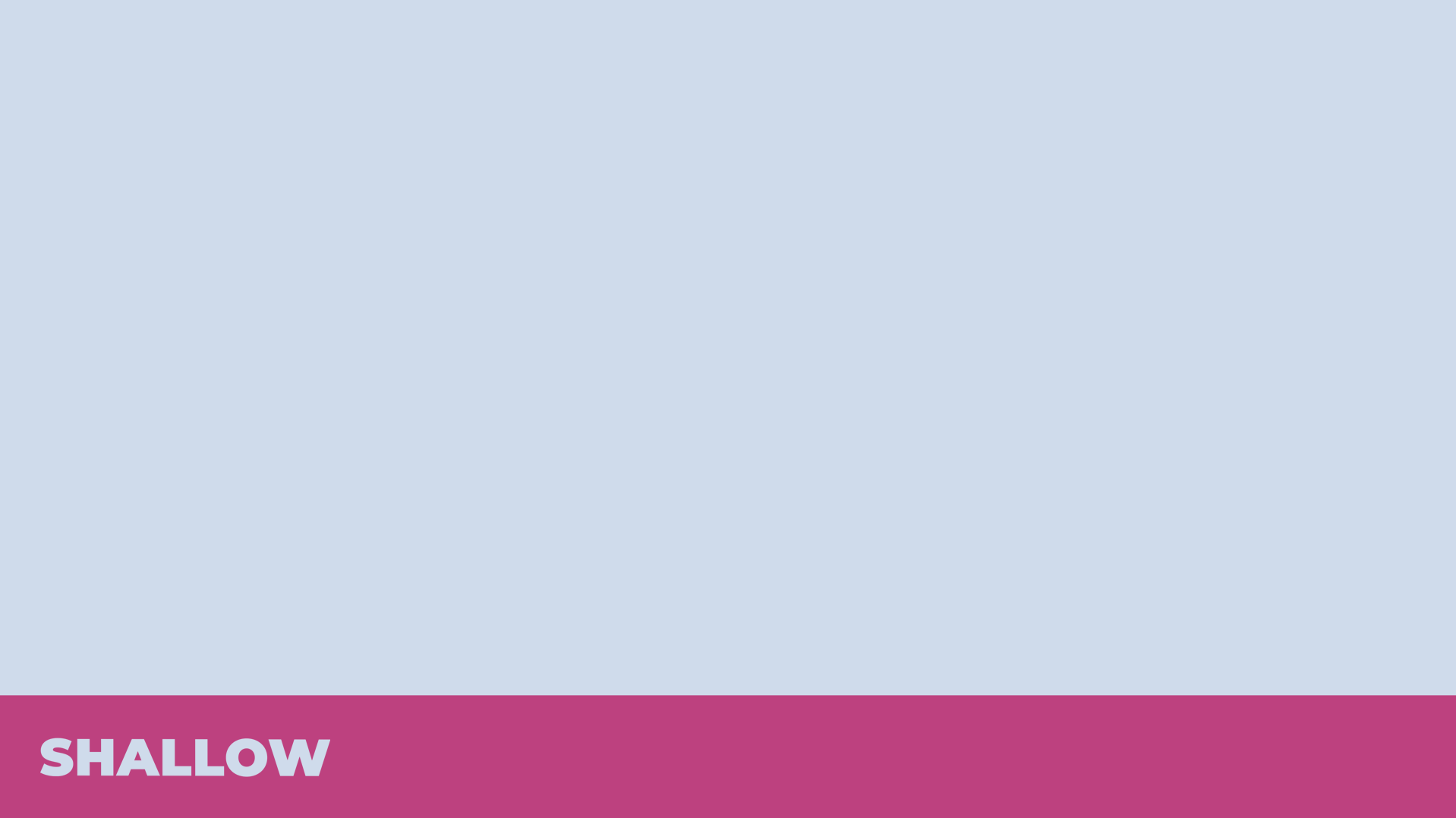 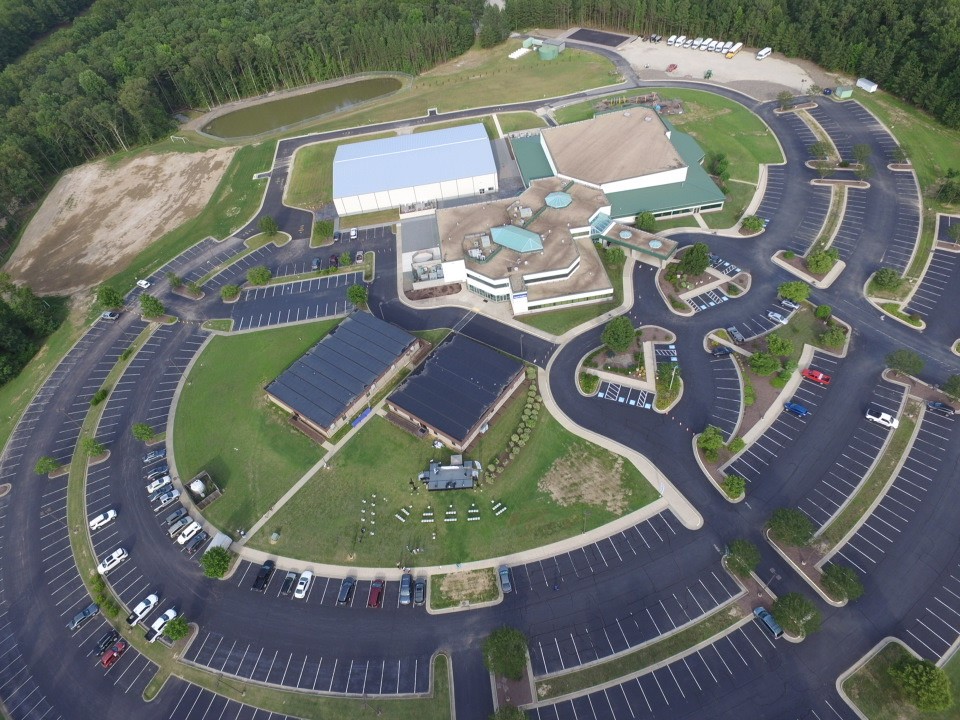 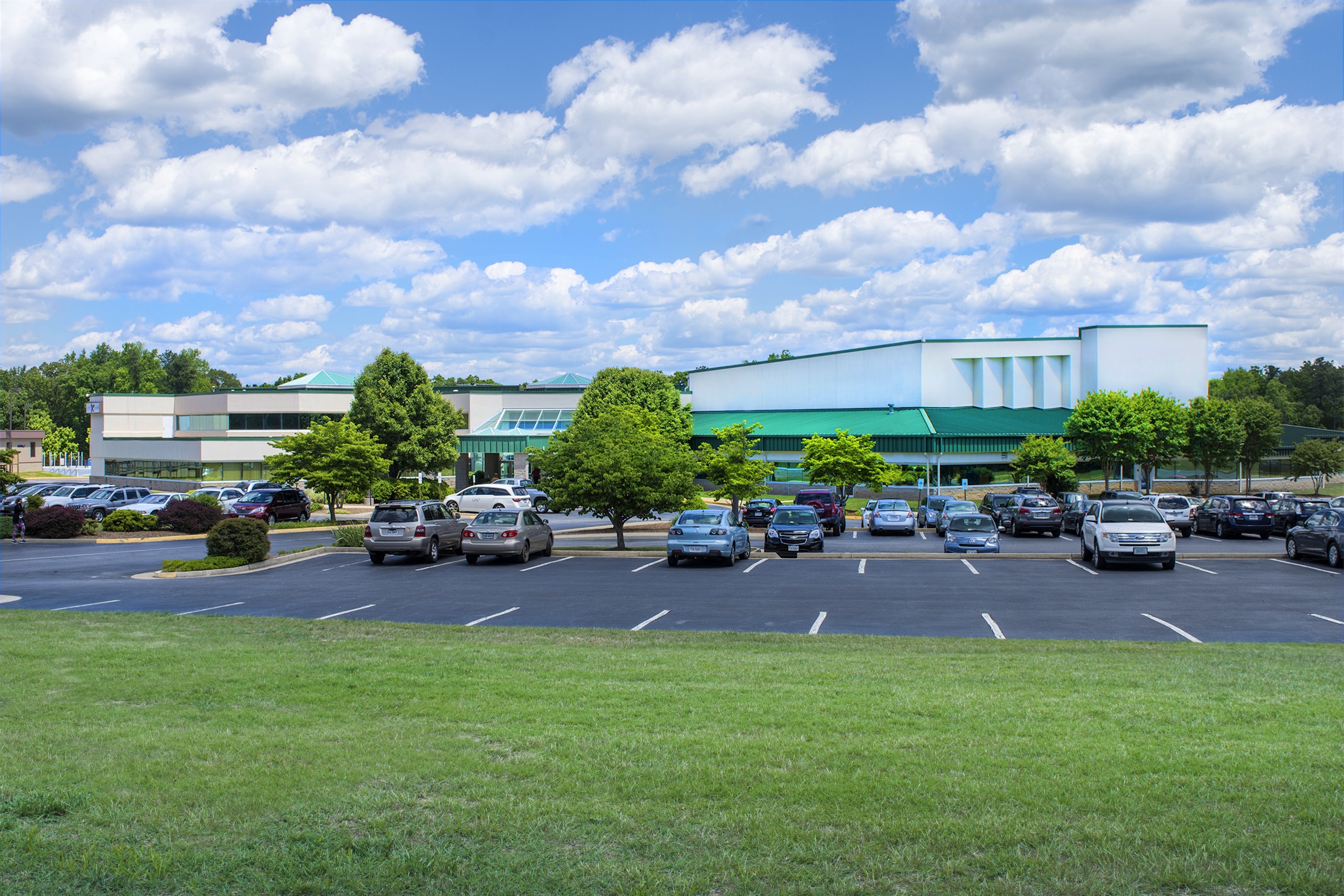 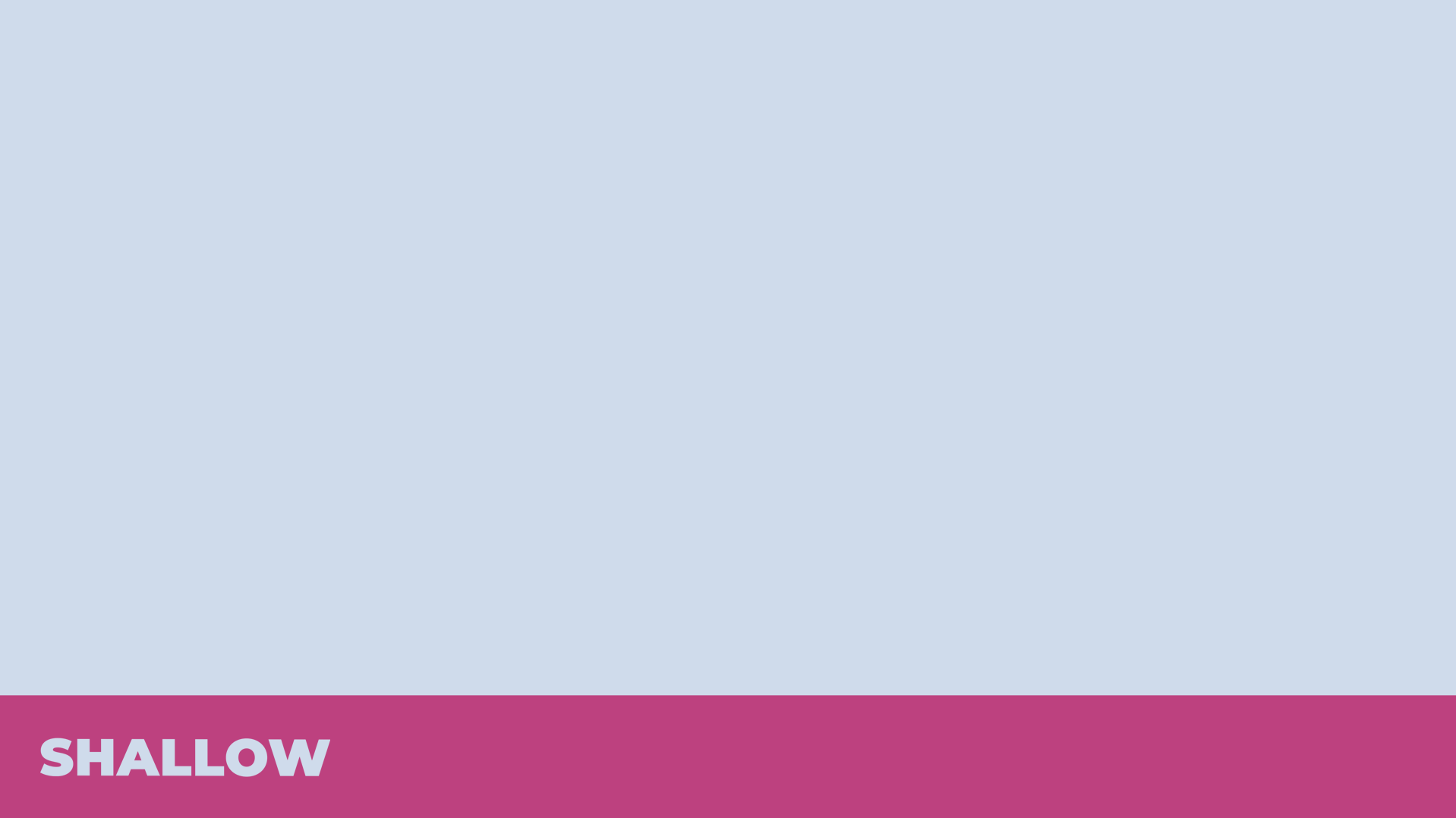 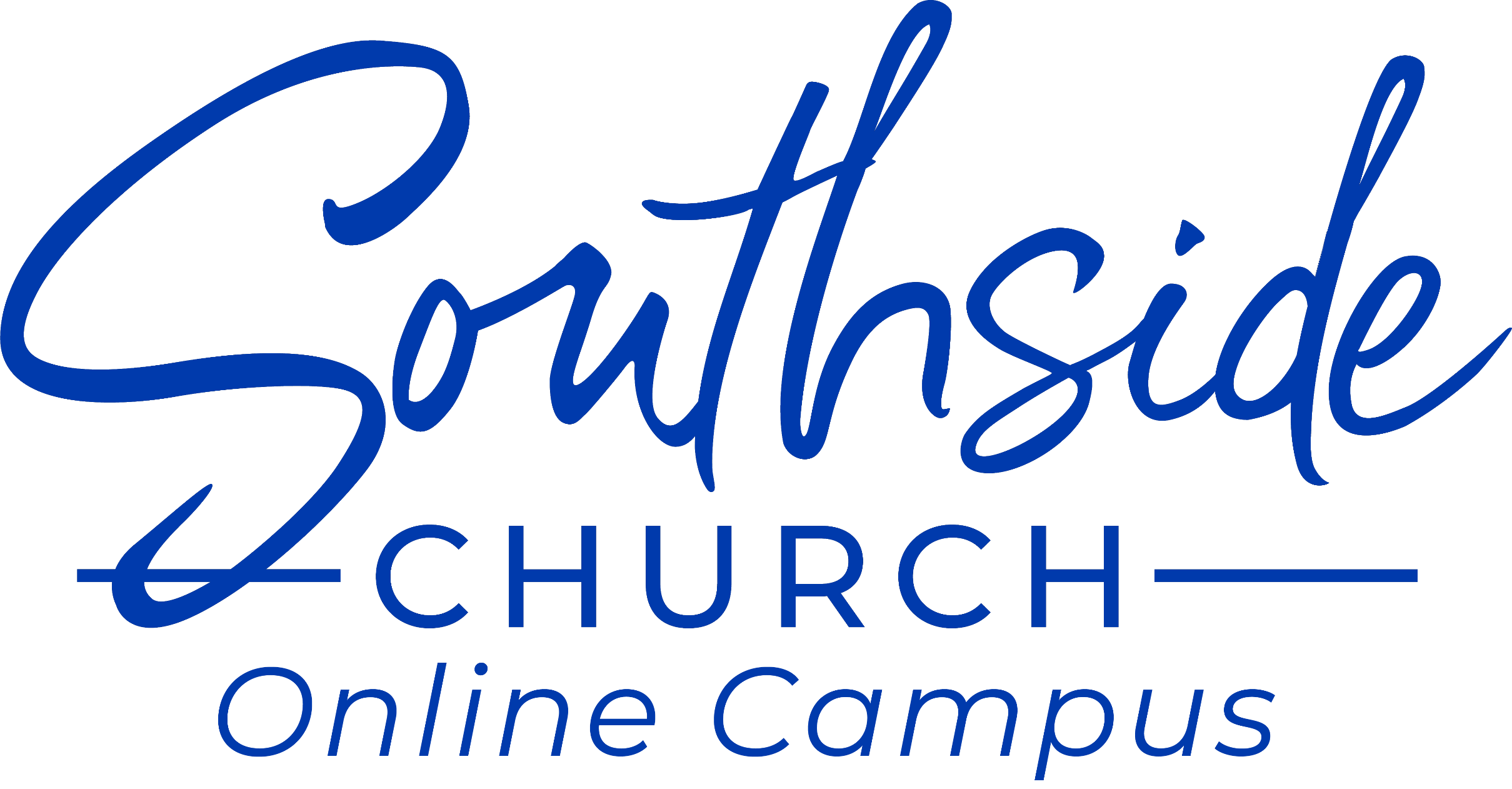 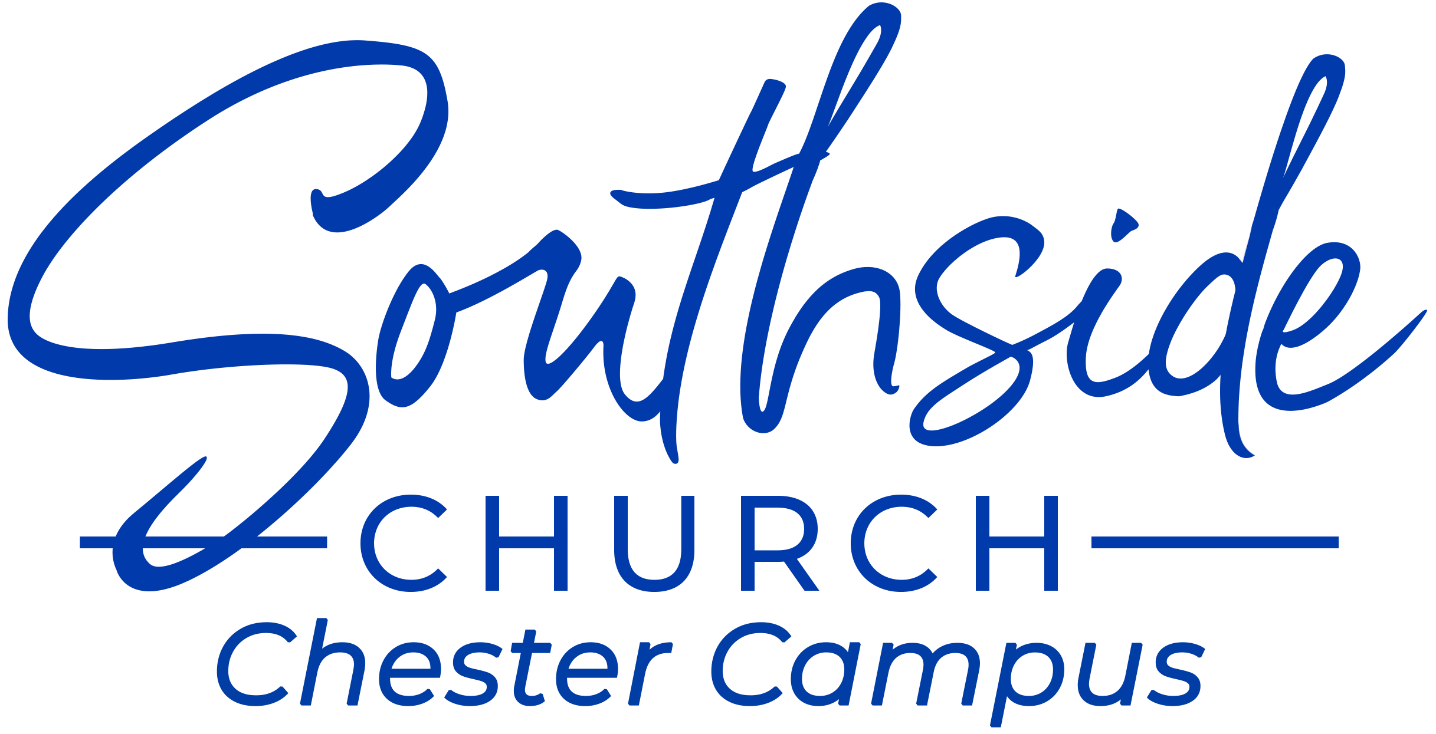 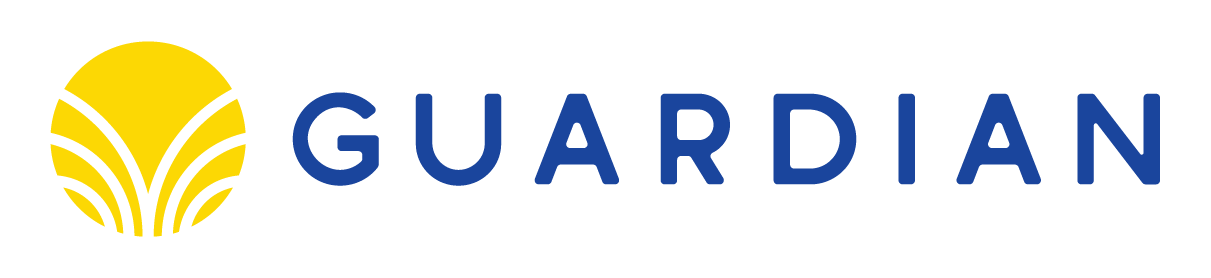 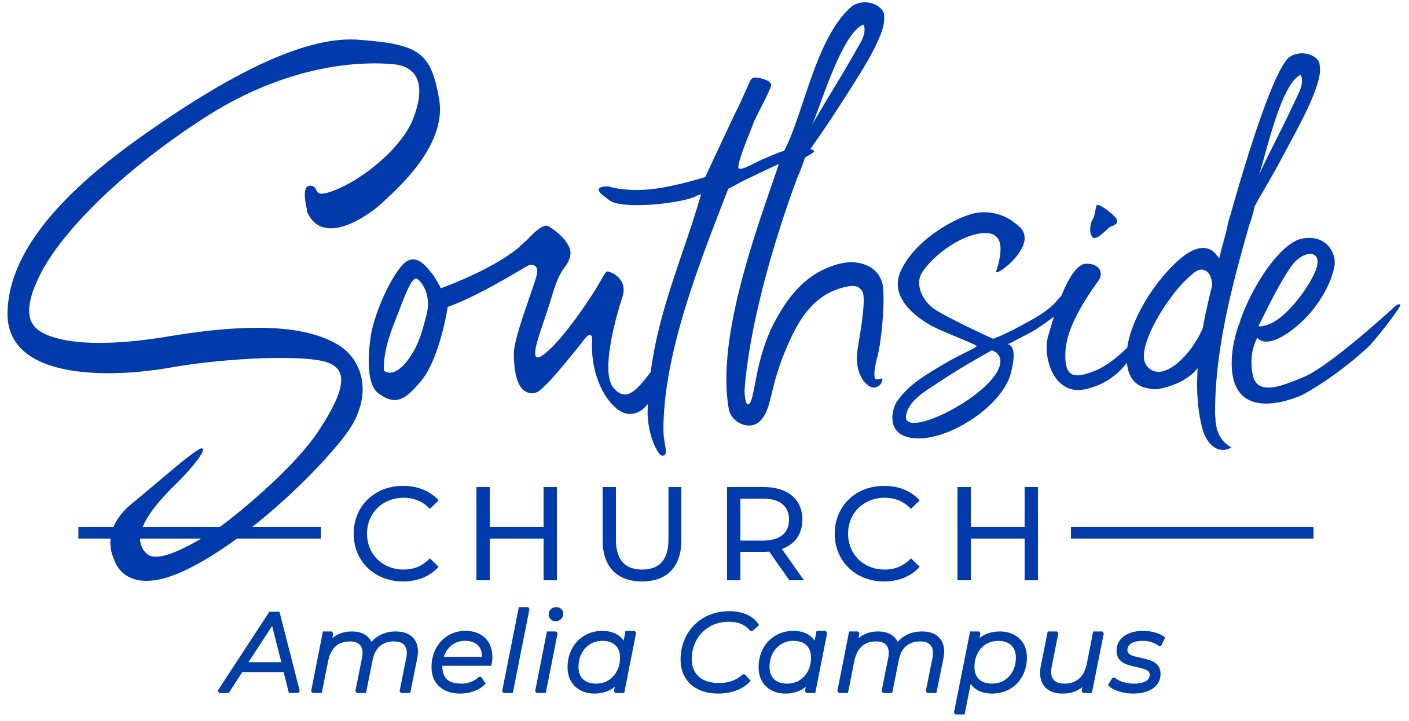 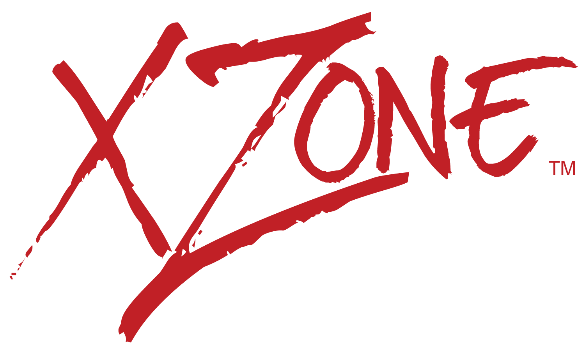 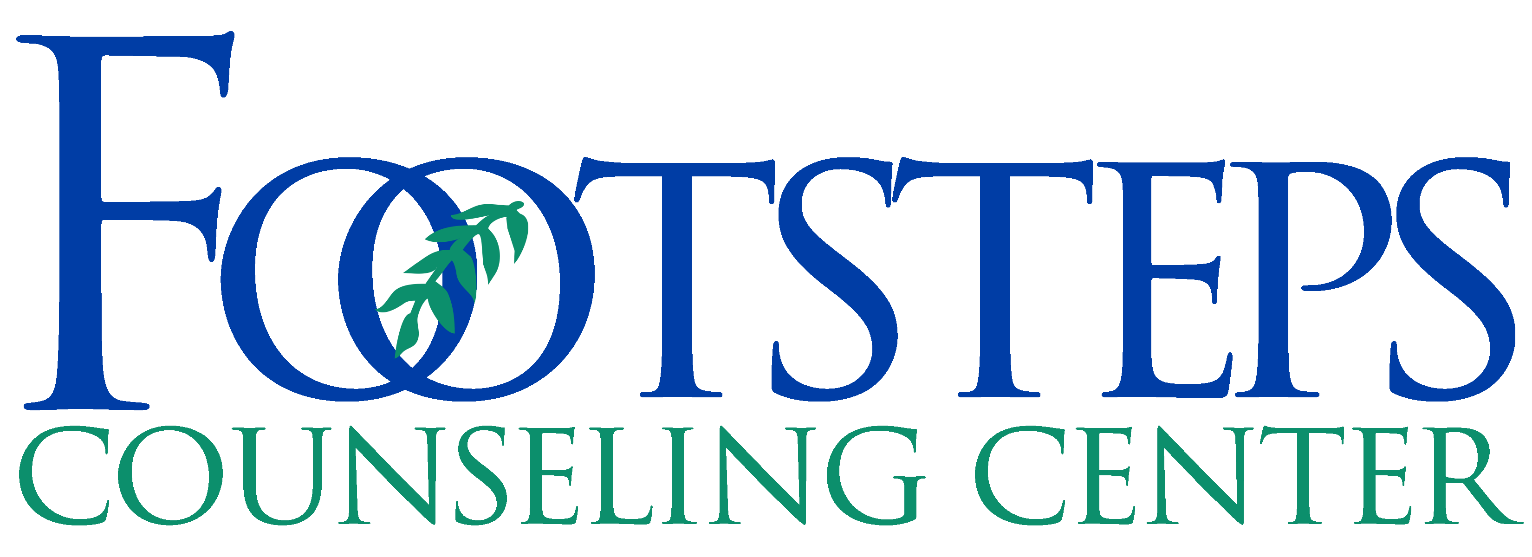 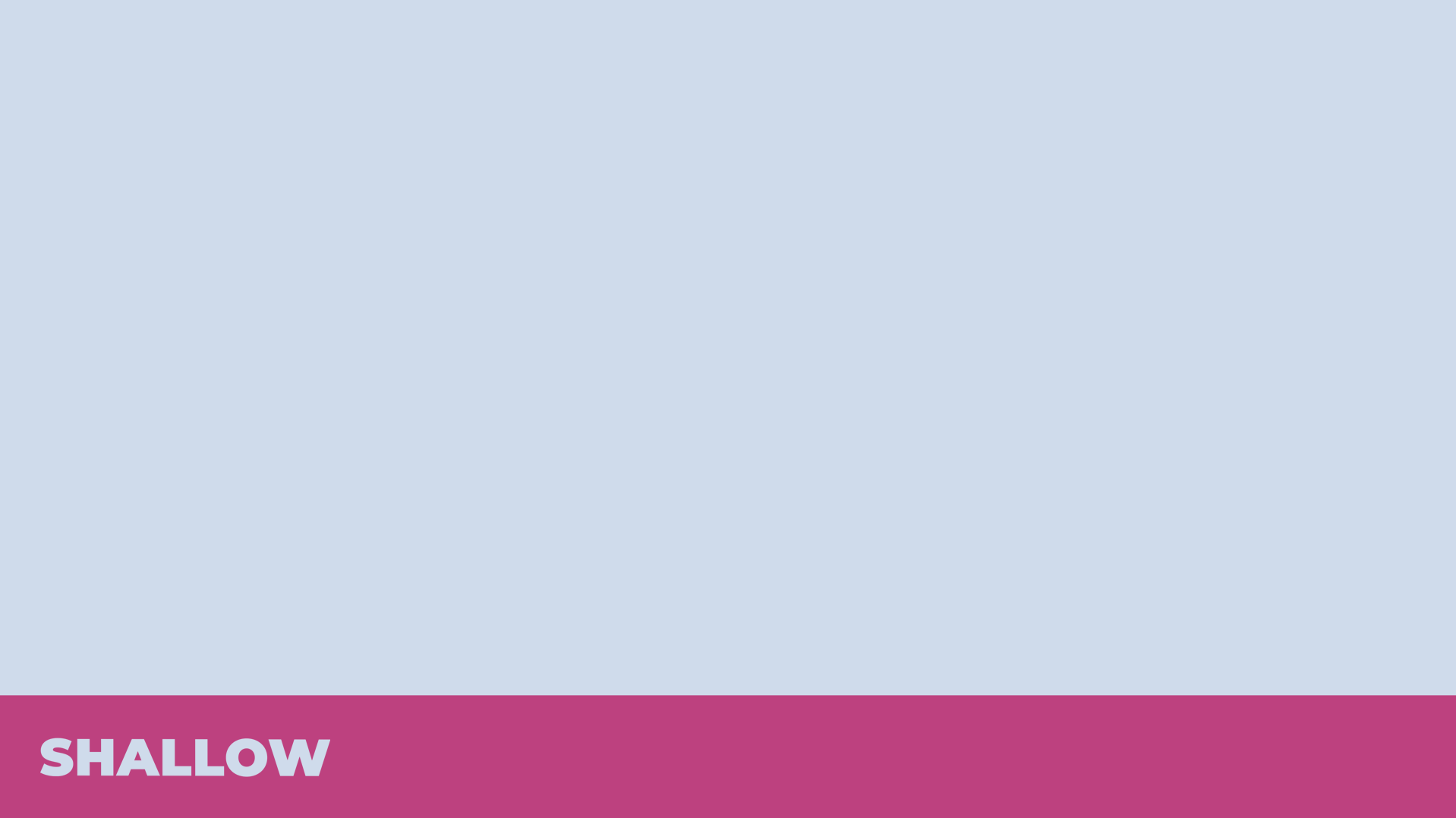 As a prisoner for the Lord,
then, I urge you to live a life worthy
of the calling you have received.
Ephesians 4:1 NIV
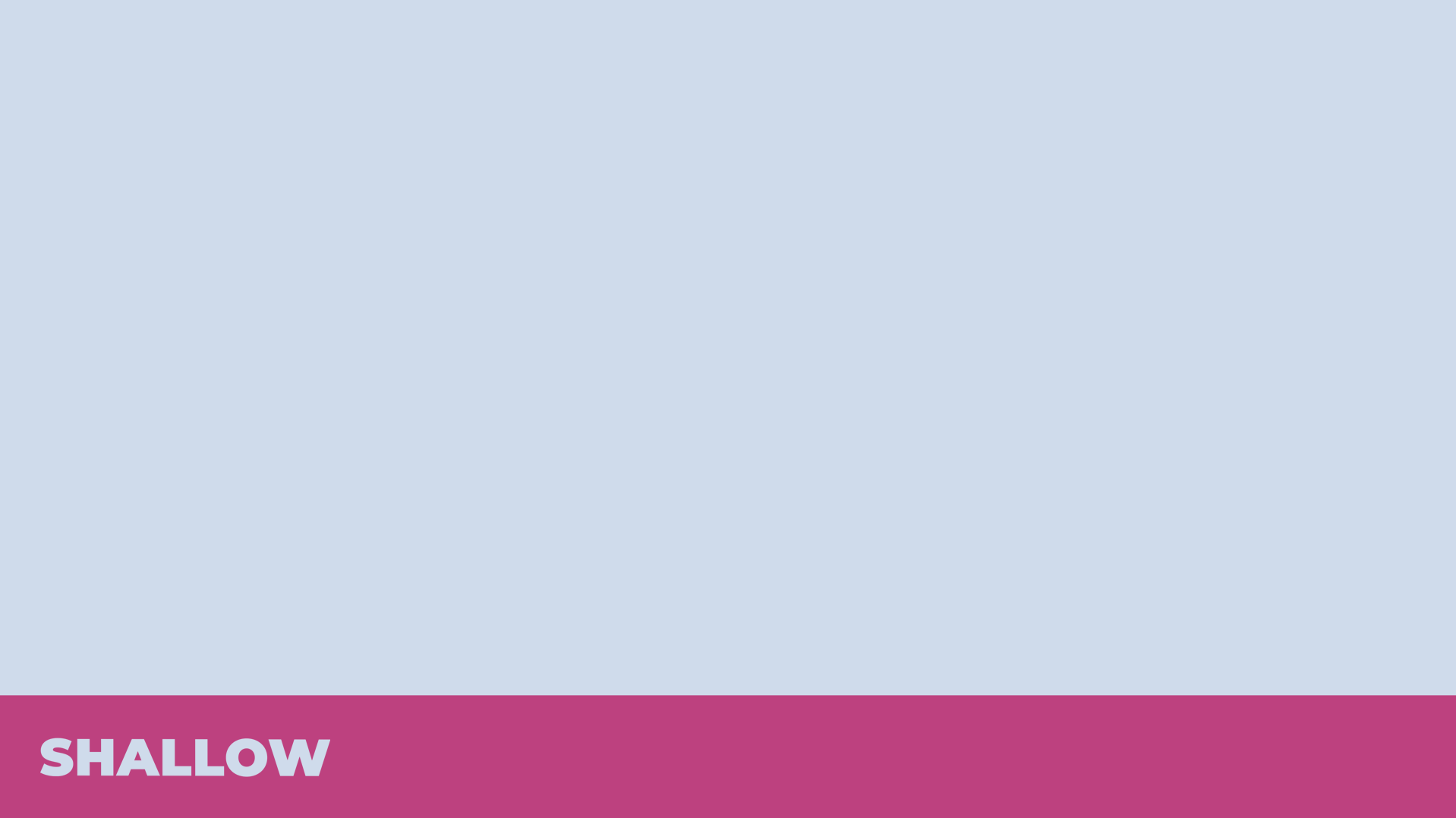 We must live lives of faithful obedience
in a consistent direction!
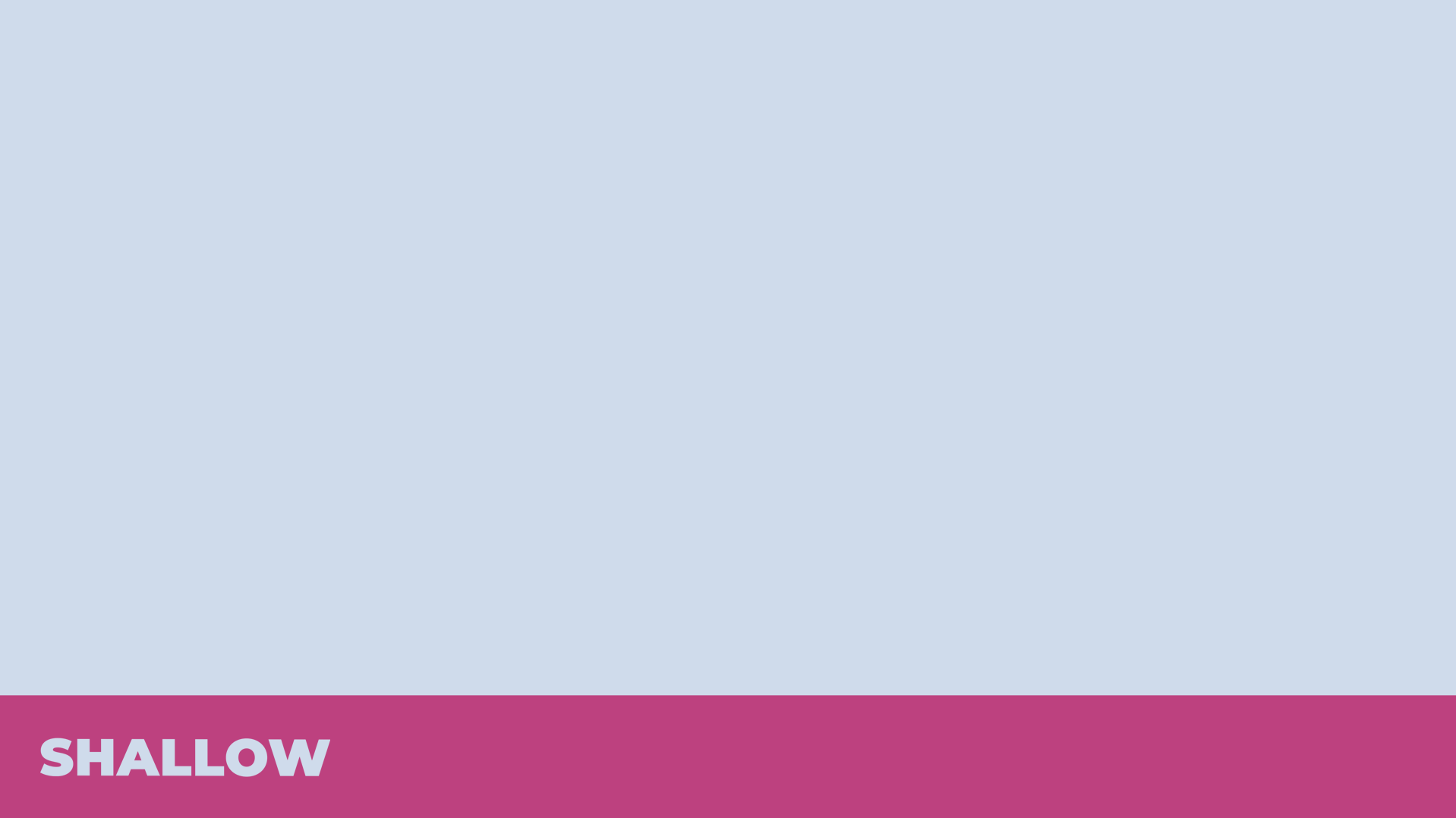 Be completely humble
Ephesians 4:2 NIV
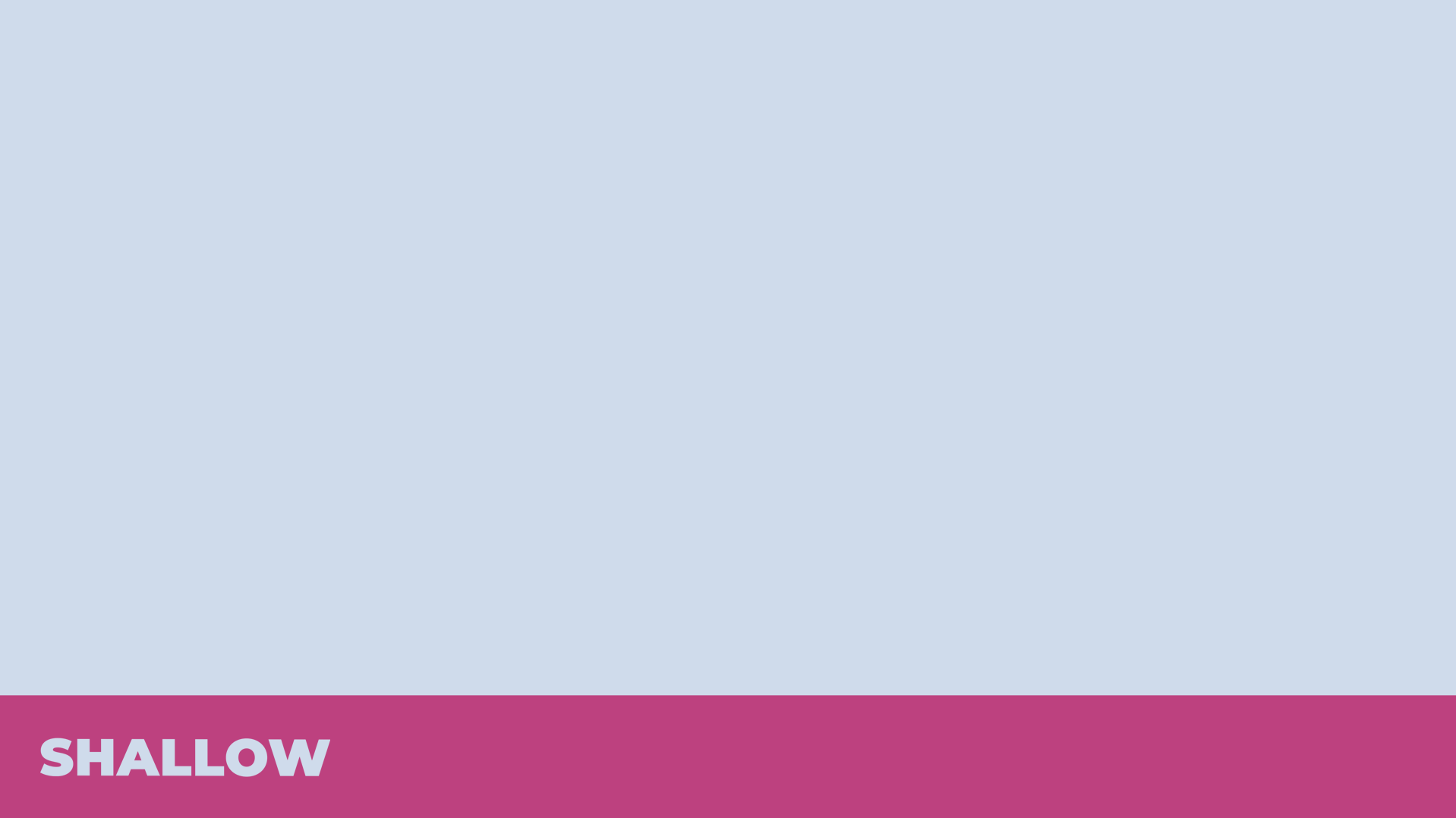 Be completely humble and gentle
Ephesians 4:2 NIV
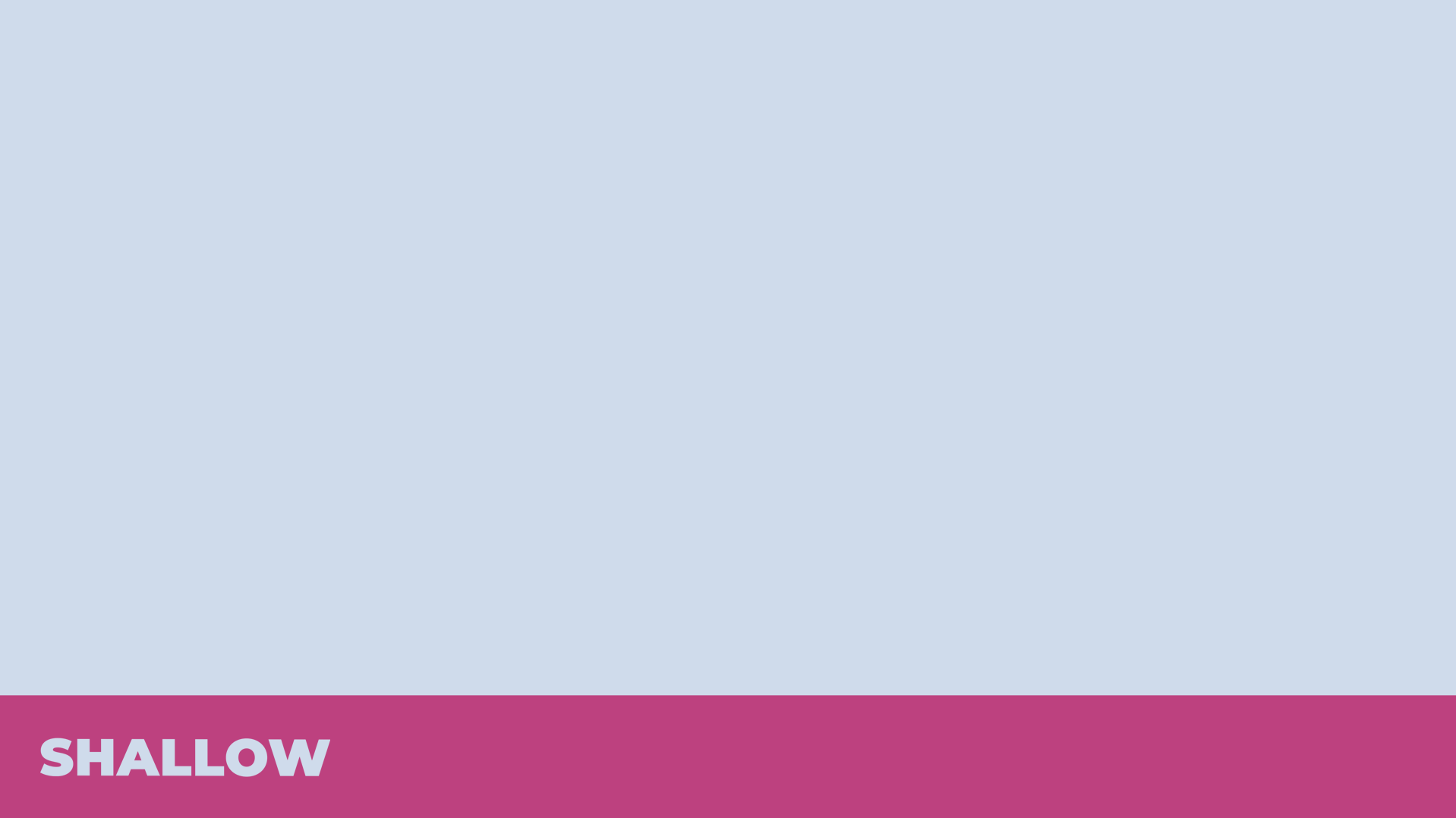 Be completely humble and gentle;
be patient
Ephesians 4:2 NIV
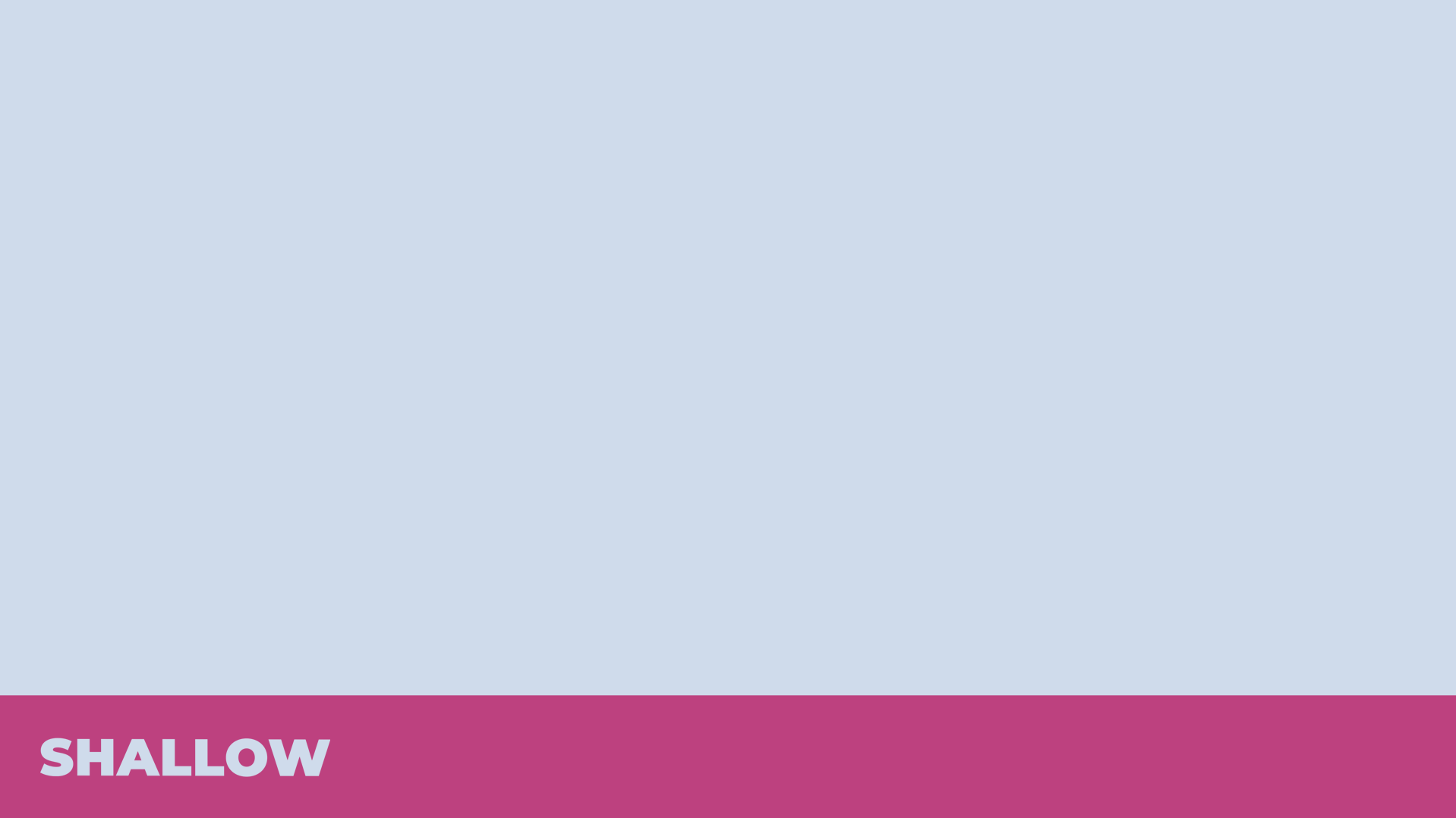 Be completely humble and gentle;
be patient, bearing with one another in love
Ephesians 4:2 NIV
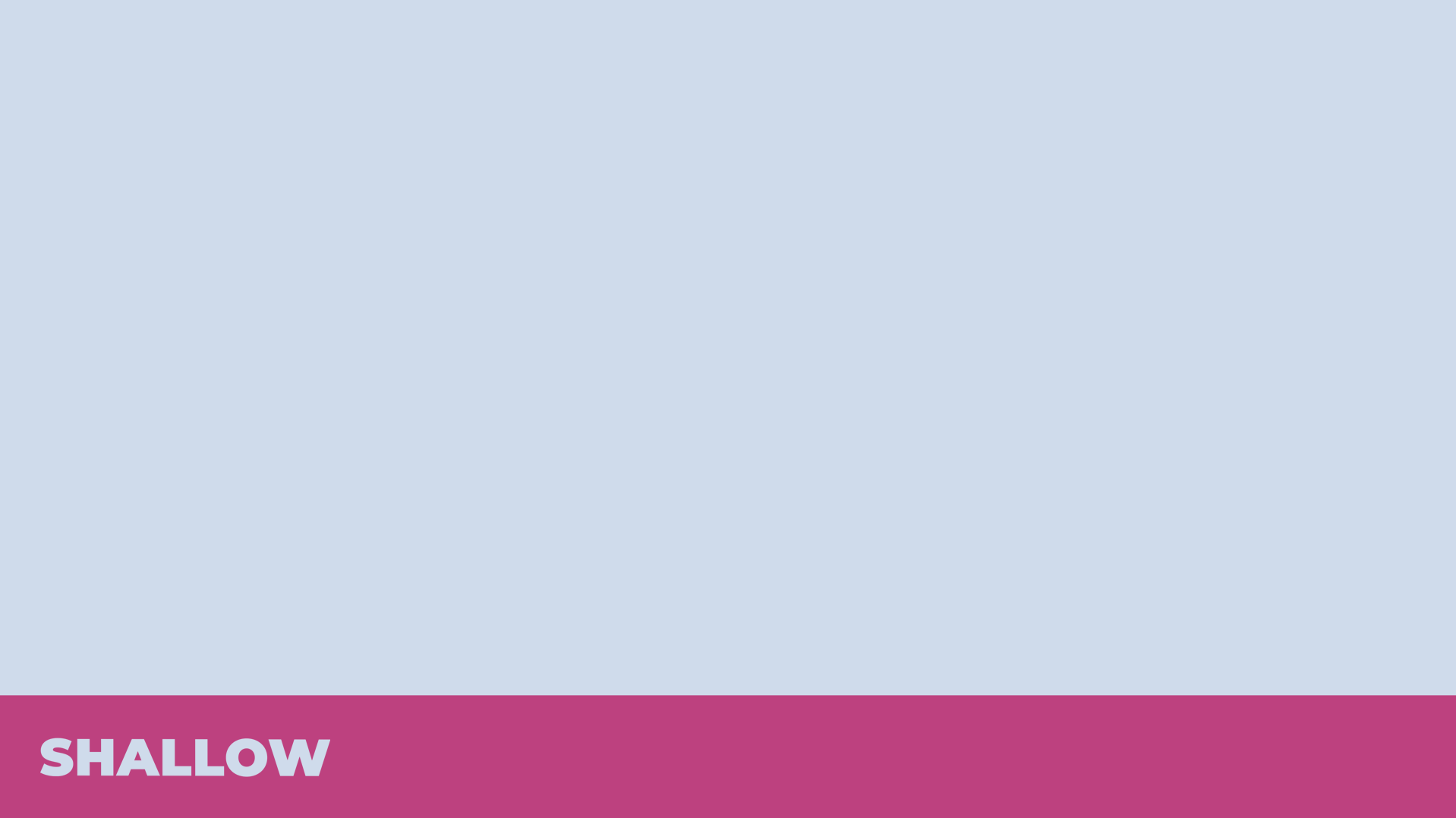 Make every effort to keep the unity of the
Spirit through the bond of peace.
Ephesians 4:3 NIV
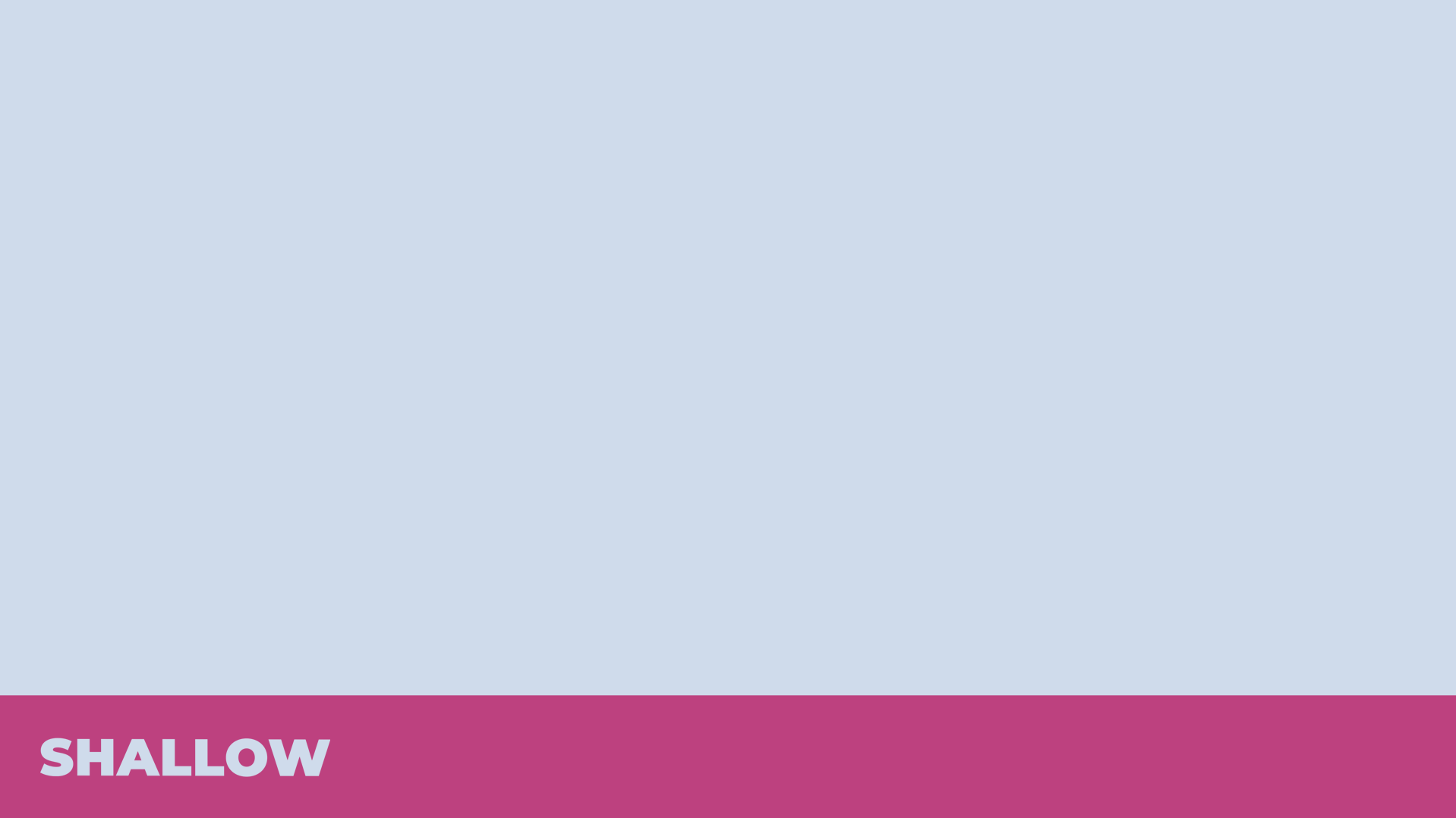 We are called to bring our unique
perspectives into unity with others
as we pull together and impact
our world for Jesus!
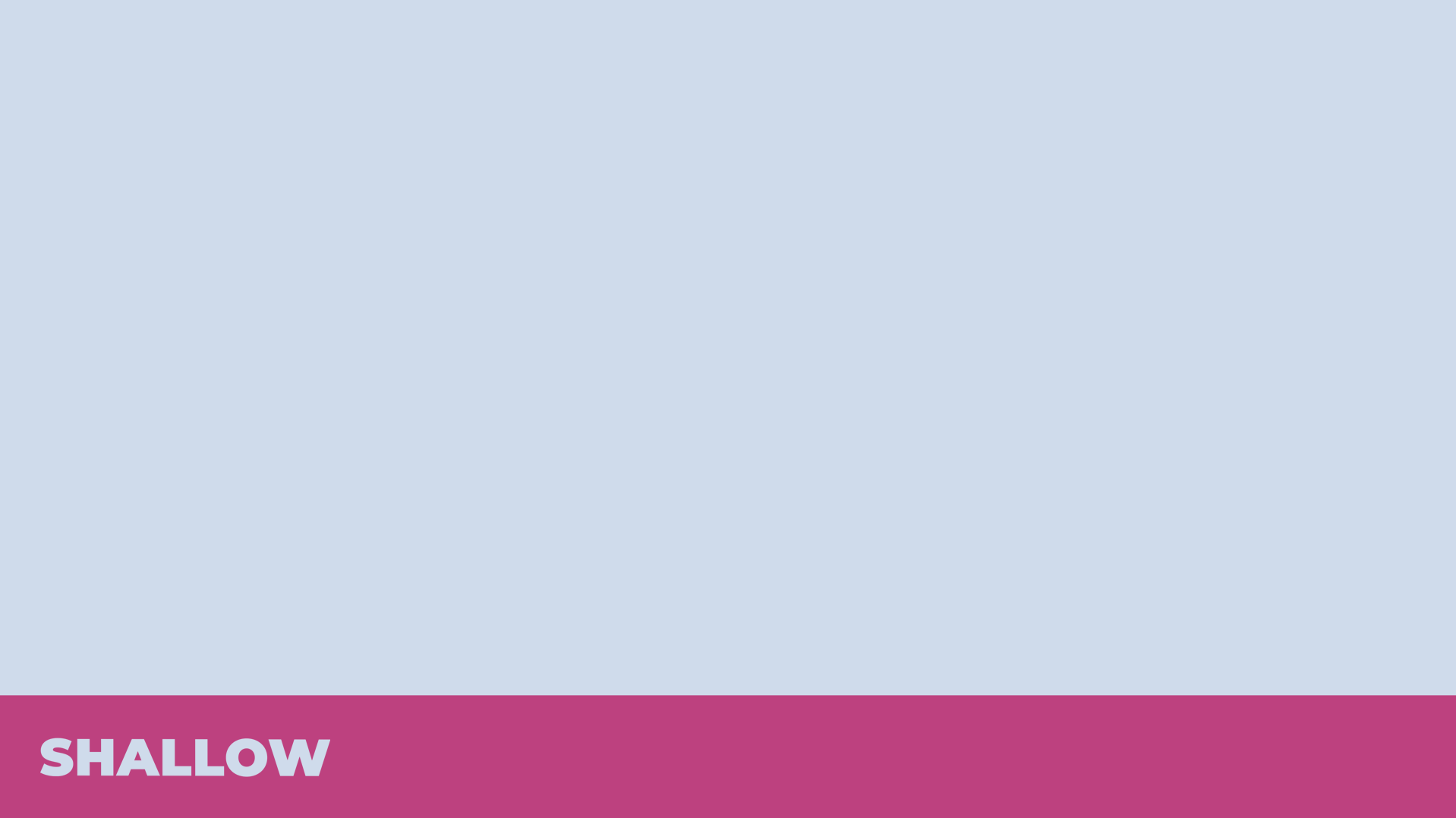 Excellence breeds a desire to connect,
and the deeper the connections
the more the power of Jesus
can be revealed in our lives!
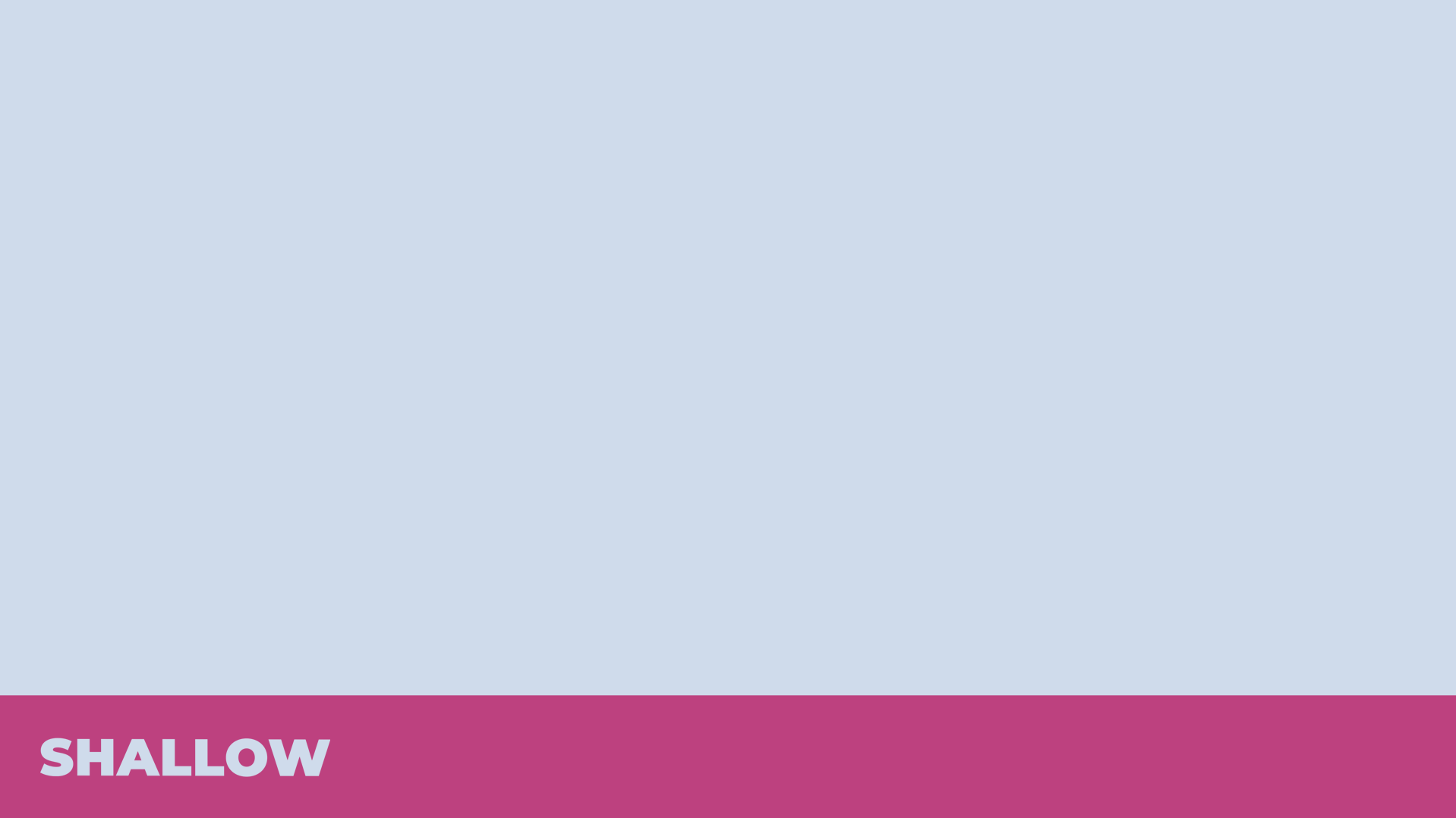 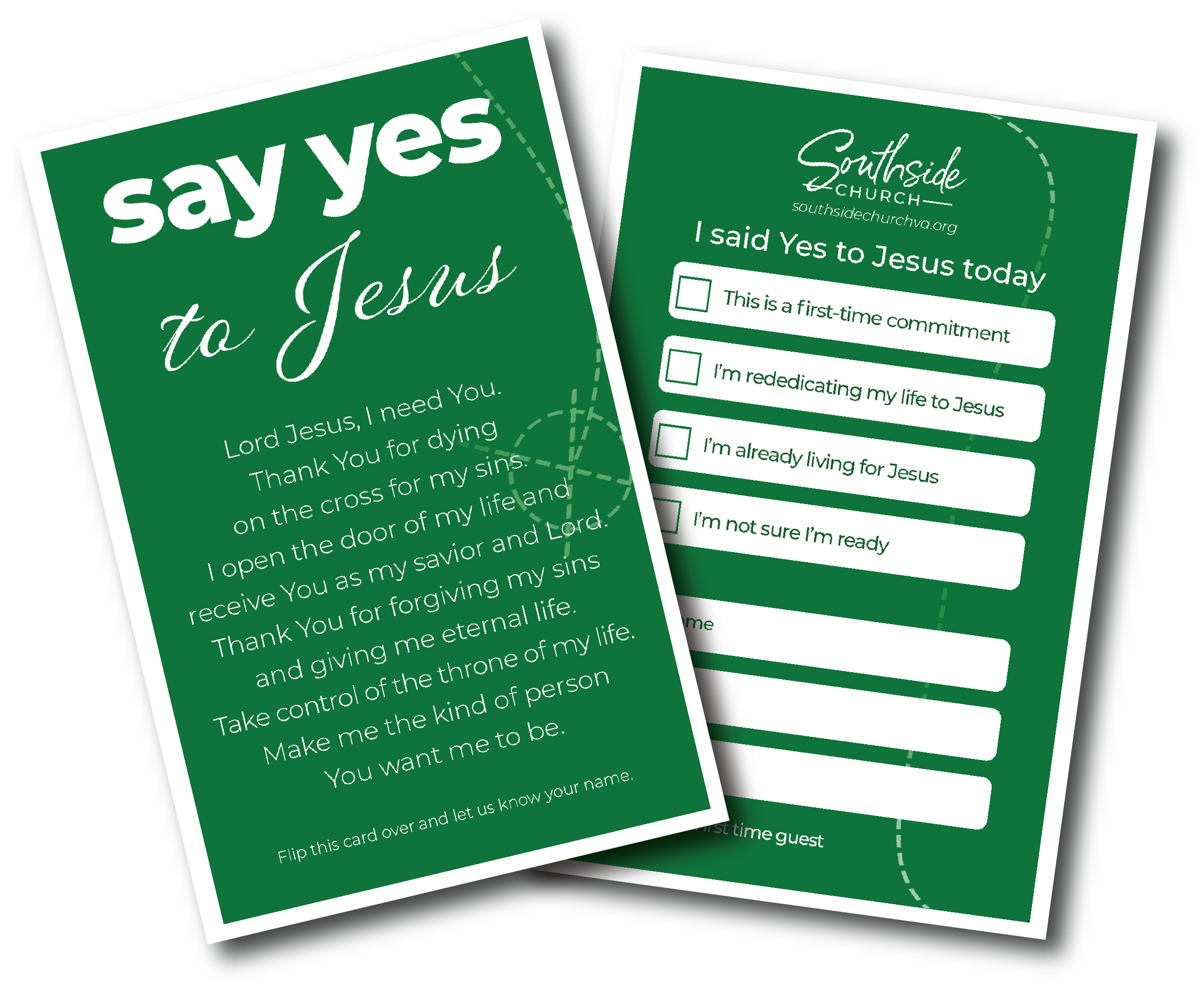